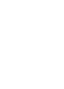 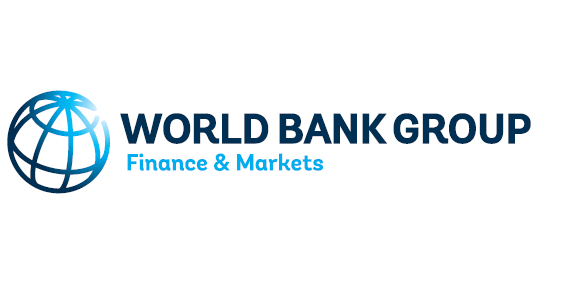 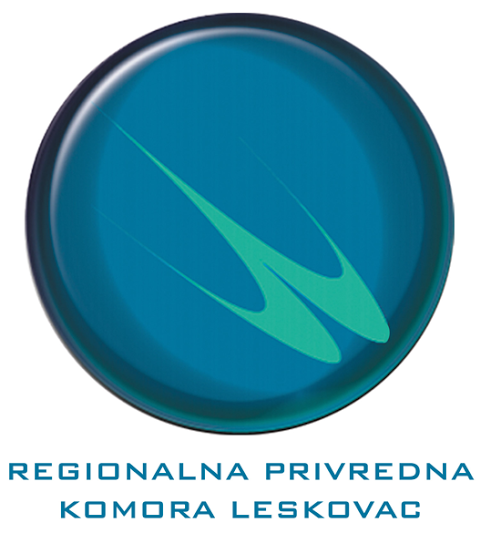 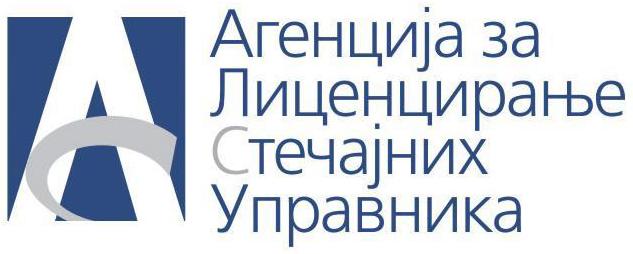 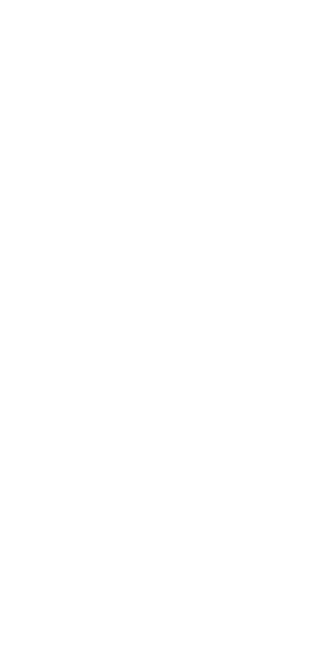 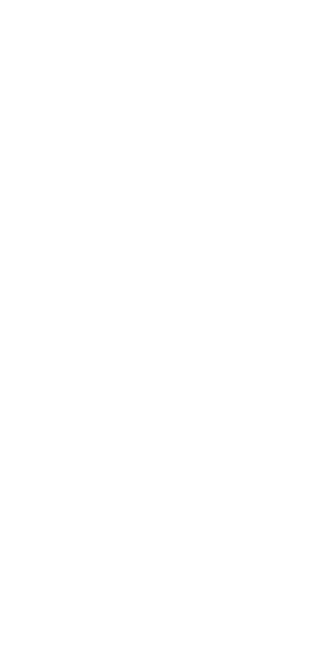 НАМИРЕЊЕ РЕГРЕСНИХ ПОТРАЖИВАЊА СОЛИДАРНИХ САДУЖНИКА И ЈЕМЦА СТЕЧАЈНОГ ДУЖНИКА
ЈОВАН ЈОВАНОВИЋ
СУДИЈА ПРИВРЕДНОГ АПЕЛАЦИОНОГ СУДА
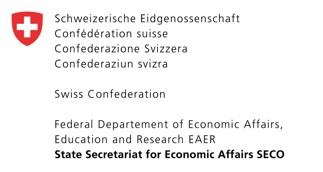 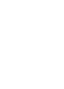 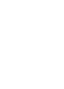 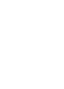 Трећа лица у стечају
У стечајном поступку могу да учествују лица која су солидарни дужници , јемци, гаранти и сл. Лица из става 1. овога члана могу као стечајни повериоци захтевати да им се врати оно што су за стечајног дужника платили пре или после дана покретања стечајног поступка, ако имају регресно право према стечајном дужнику. (чл. 53. ЗОС)
Солидарни садужници и јемци стечајног дужника могу, као стечајни повериоци, тражити да им се врати оно што су за стечајног дужника платили после дана отварања стечајног поступка, ако према стечајном дужнику имају право регреса (чл. 111. ст. 4. ЗОС)
СОЛИДАРНЕ ОБЛИГАЦИЈЕ:
активне
пасивне
ЈЕМСТВО (појам)
поверилац
главни дужник
јемац; јемац платац
РЕГРЕСНИ ПОВЕРИЛАЦ(чл. 53. и 111. став 4. ЗОС)
појам регресног повериоца
намирење регресног повериоца:
пре отварања стечаја
после отварања стечаја
РЕГРЕСНИ ПОВЕРИЛАЦ И РЕОРГАНИЗАЦИЈА
У поступку усвајања и гласања плана реорганизације или УППР-а 
Дејство усвојеног плана реорганизације или УППР-а на солидарног дужника или јемца ст. дужника (потенцијалног регресног повериоца)